01 分一分
分一分
怎样整理左边的物体呢？
教材第8～9页
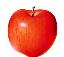 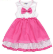 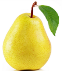 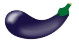 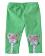 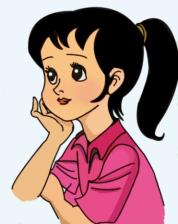 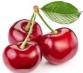 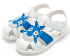 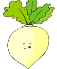 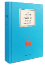 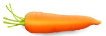 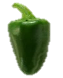 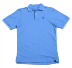 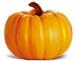 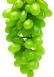 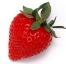 WWW.PPT818.COM
课题引入
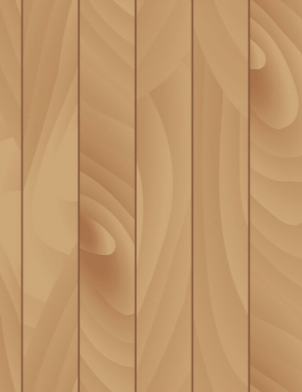 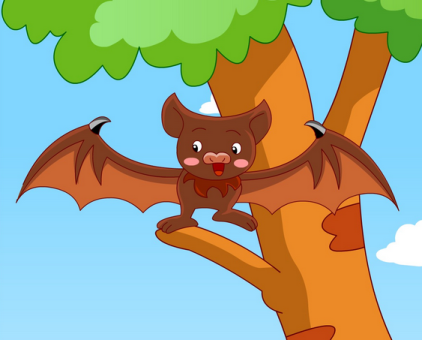 小朋友们听蝙蝠的故事，你们能根据蝙蝠的特性来判断一下它究竟应该归哪一类呢？
教学新知
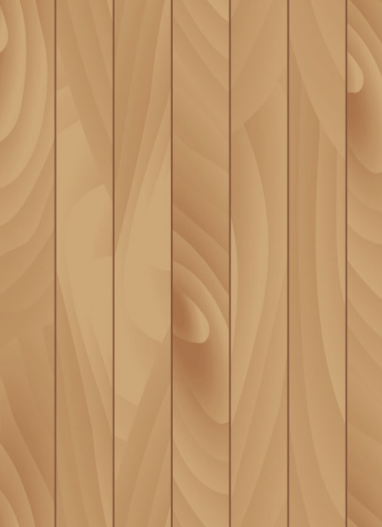 （1）认识分类。
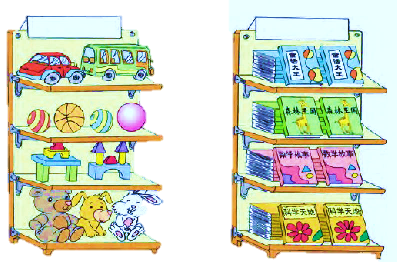 我们一起走进物品超市看一看，这两个货架上摆放了哪些物品？是怎样摆放的？
分成了两类，左边货架上放的是玩具，右边放的是图书。
教学新知
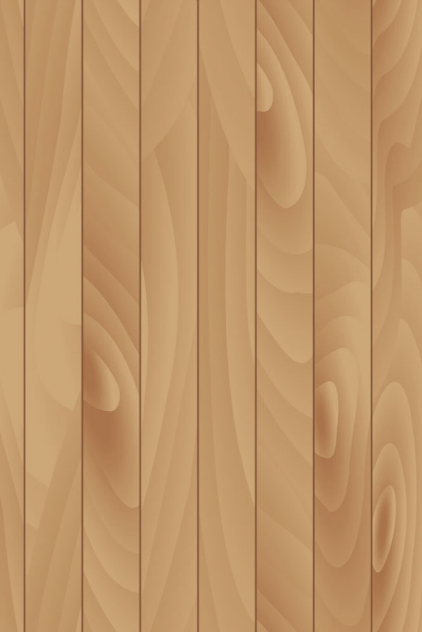 小结：
       把同一类事物放在一起，就是分类。分类的方法：可以根据事物的特征（如颜色、形状）、功能和用途（如衣、食、住、行）等对事物进行分类。分类的标准不同，分类的结果也就不同。
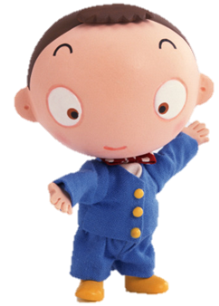 知识梳理
知识点1：分类的含义和方法。
【例】感受分类。
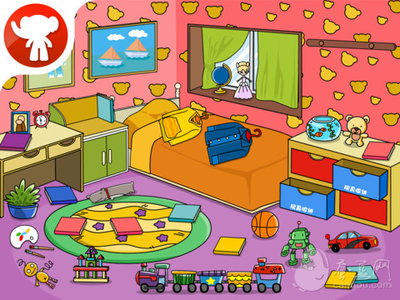 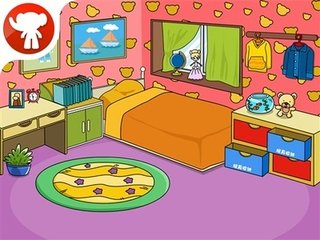 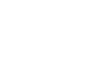 小练习
1.你会将下面的物品进行分类整理吗？
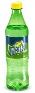 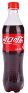 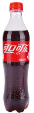 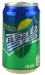 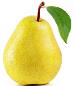 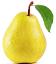 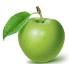 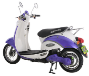 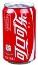 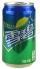 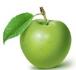 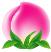 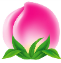 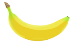 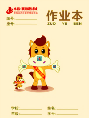 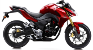 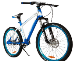 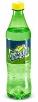 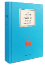 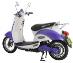 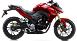 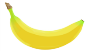 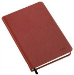 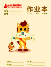 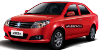 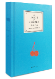 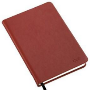 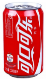 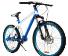 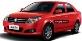 知识梳理
知识点2：按不同的标准分类。
【例】你会将下面的水果进行分类吗？
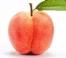 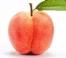 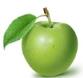 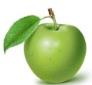 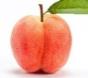 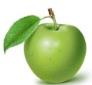 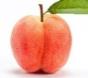 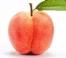 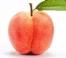 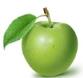 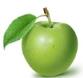 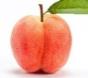 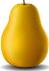 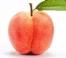 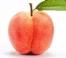 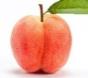 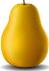 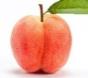 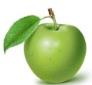 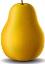 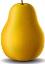 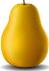 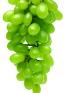 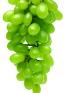 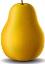 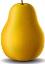 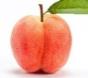 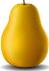 小练习
1.将下列物体进行分类。
课堂练习
1. 小红今年上一年级，妈妈带她去买学习用品，应该买什么，请把它们圈起来好吗？
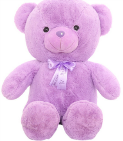 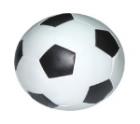 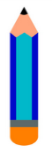 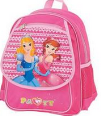 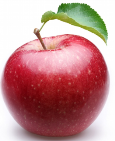 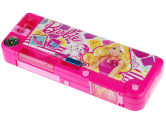 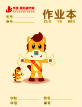 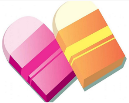 课堂练习
2.怎样放合适呢？
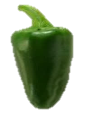 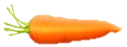 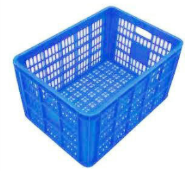 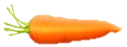 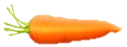 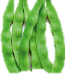 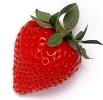 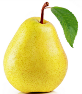 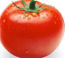 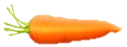 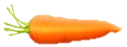 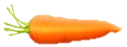 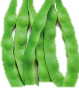 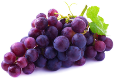 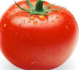 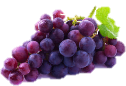 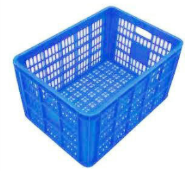 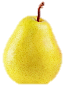 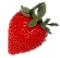 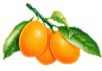 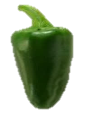 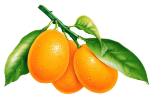 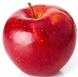 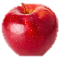 课堂练习
3.把下面物品的序号填在下面相应的圈里。
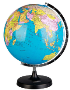 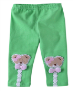 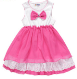 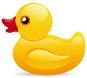 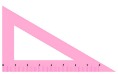 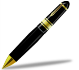 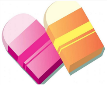 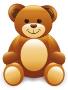 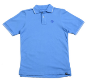 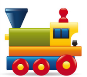 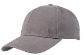 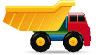 文具                                         玩具                                         服装鞋帽
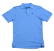 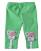 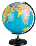 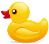 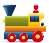 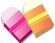 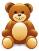 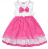 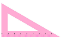 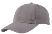 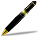 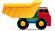 课堂练习
4.圈出一个不同类的东西。
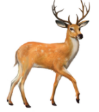 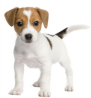 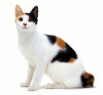 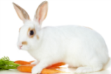 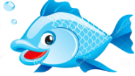 (1)
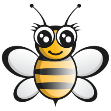 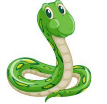 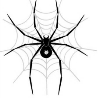 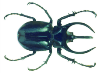 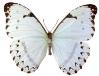 (2)
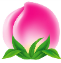 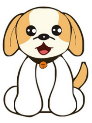 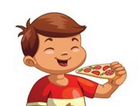 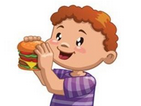 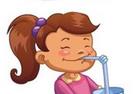 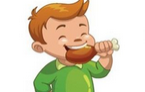 (3)
课后作业
1.在学习用品下面画“√”，在衣服下面画“     ”。
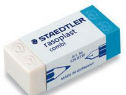 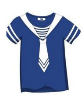 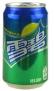 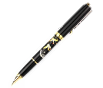 √
√
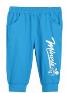 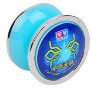 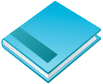 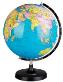 √
√
课后作业
2.想一想，有几种分法。
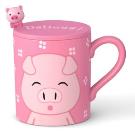 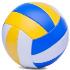 二.按颜色分。
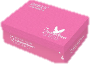 一.按大小分。
②⑥
①②④
①                 ②                  ③
①③④⑤
③⑤⑥
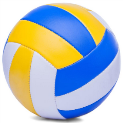 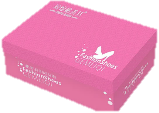 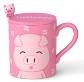 三.按物体类别分。
②⑥
③④
①⑤
④                 ⑤                    ⑥
课后作业
3.分一分，连一连。
知识拓展
1.找朋友。（把同类的用线连一连）
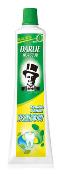 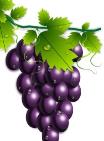 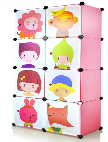 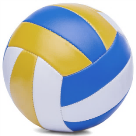 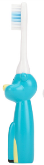 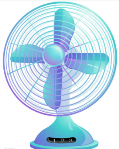 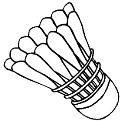 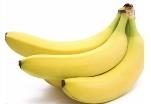 知识拓展
2.下面的物品可以怎么分？
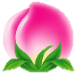 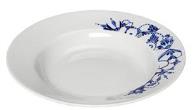 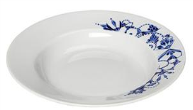 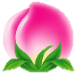 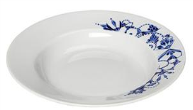 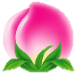 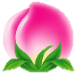 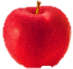 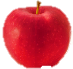 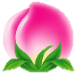 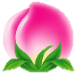 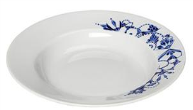 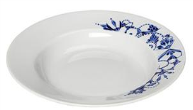 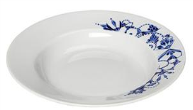 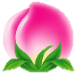 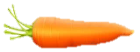 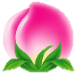 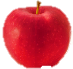 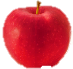 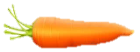 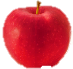 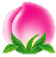 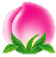 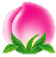 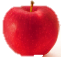 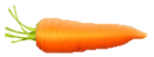 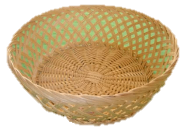 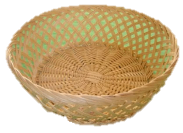 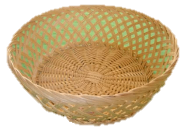 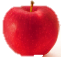 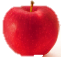 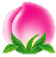 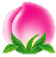 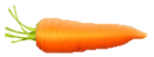 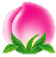 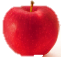 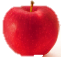 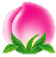 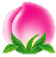 发散思维
【例】图中的每种食物分给谁最合适？连一连。
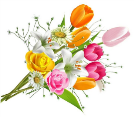 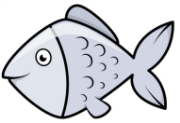 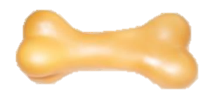 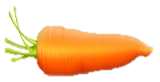 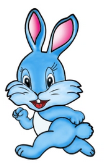 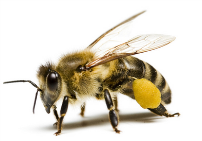 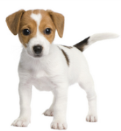 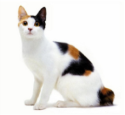